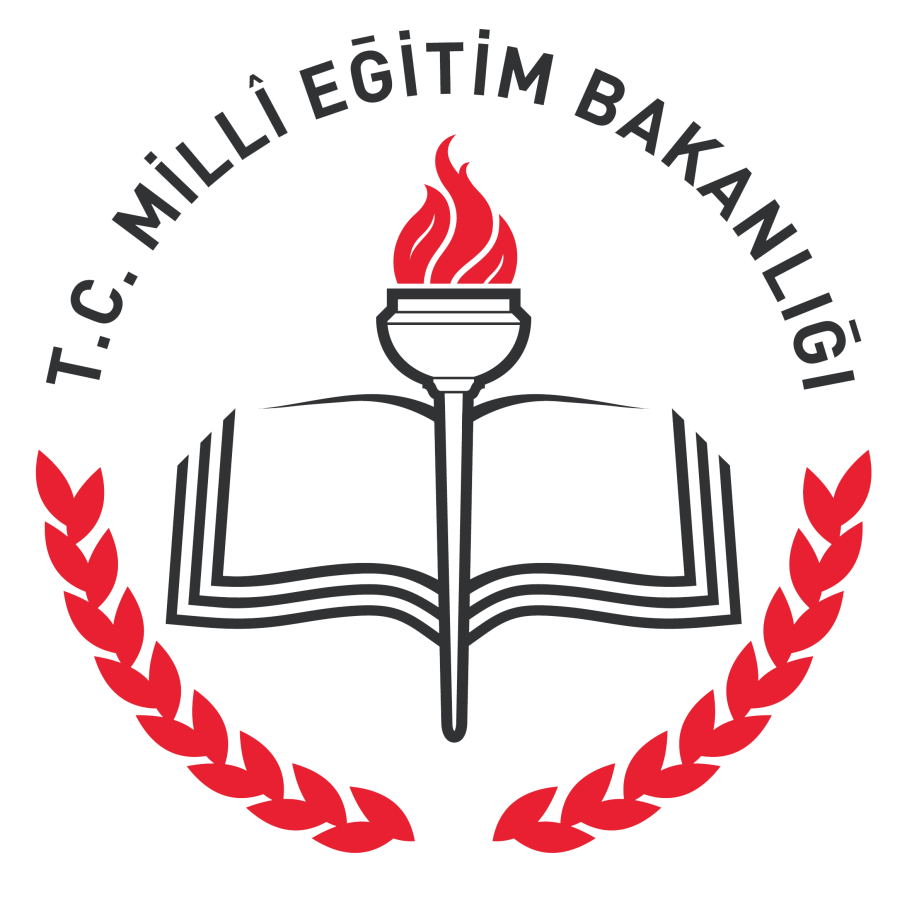 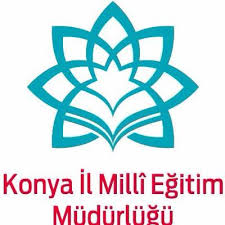 KONYA
İl Milli Eğitim Müdürlüğü
Okullarda Güvenli Ortamın Sağlanması
Güvenli Okul Tanıtım Filmi 
Güvenli Okul  nedir?				
Güvenli Okul Projesine  Neden ihtiyaç duyuldu	
Projenin İçeriği				
Güvenli Okul Projenin amaçları			
Projenin İşleyiş Süreci				
Uygulama esasları 				
Kurumlar					
Kurumların Görevleri 
İl milli eğitim müdürlüğü / ‘‘güvenli okul’’ 
        il yürütme kurulu 				
İlçe milli eğitim müdürlükleri / ‘‘güvenli okul’’ 
         ilçe yürütme kurulu				
Rehberlik ve araştırma merkezi ( ram ) müdürlüğü	
Okul / kurum müdürlükleri/ ‘‘güvenli okul’’ 		
        okul yürütme kurulu				
Proje raporlama ve değerlendirme		
Güvenli Okul ziyaretleri
SÜREÇ
«Güvenli Okul» 2017-2018 eğitim öğretim yılında Konya İl Milli Eğitim Müdürlüğü tarafından başlatılan okulların daha güvenli olması ve okullarda yapılacak çalışmaların il genelinde bütünlük oluşturularak verimli hale getirilmesi amacıyla oluşturulmuş bir projedir.
Güvenli Okul Nedir?
Okul güvenliğine vurguyu arttırılması 

Okul güvenliğiyle ilgili yapılan çalışmaların tek çatı altında toplanması

Yürütülen faaliyetlerde tüm il genelinde bütünlük sağlanması

Öğrencilerin şiddet ve kaygı ortamlarında potansiyellerini ortaya koyamamaları 

İnsana ve doğaya saygı dayan, bireysel özelliklerini ve yeteneklerini tanıyan, değerlere ve kültüre saygıyı duyan bireyler yetiştirilmesi
Güvenli Okula neden ihtiyaç duyuldu
FİZİKSEL GÜVENLİK
Okulun fiziksel güvenliğini içeren bütün unsurları kapsar. Örn. Bahçe duvarları, giriş kapısı, kamera sistemi, okul içi güvenlik vb….	


OLUMLU OKUL İKLİMİ
Okuldan yapılan bütün sosyal sportif, kültürel ve değer faaliyetleri kapsar.  Öğrencinin okulu sahiplenmesi, öğretmenler ve idarecilerin tarafından okulda huzurlu bir ortamın sağlanması ve öğrencilerin akademik ve ruhsal anlamda kendilerini geliştirmelerine olanak sağlanması.
Projenin İçeriği
Öğrencilerin bedensel ve psikolojik bütünlüğünün tehdit edilmediği bir okul ortamı oluşturmak 

Okul güvenliğiyle ilgili birden fazla çalışmanın farklı kanallardan devam etmesi nedeniyle oluşan zaman ve enerji kaybını önlemek 

Yapılan birçok güzel faaliyetin tüm ile yayılmasını ve bütün kurumların bunlardan faydalanmasını sağlamak

Kaybolan değerlerimizi ön plana çıkartmak

İnsana ve farklılıklara saygıyı ve onları anlamaya yönelik anlayış kazandırmak
Güvenli Okul Projenin Amaçları -1
Öğrencileri sosyal sorunlar hakkında farkındalığı olan,  duyarlı ve sorumluluk alan bireyler haline getirmek

Sosyal sorumluluklarımız hakkında aktif görev alan bireyler yetiştirmek

Öğrencilerin genel kültüre yönelik bilgi dağarcığını zenginleştirmek

Sosyal, sanatsal ve sportif anlamda yetenekli öğrencileri keşfetmek

Öğrenci- veli- öğretmen üçgeninde her yönü ile iletişimi arttırmak
Güvenli Okul Projenin Amaçları -2
1.‘‘GÜVENLİ OKUL’’ İl Eylem Planı, çalışma takvimi ve veri toplama formunun geliştirilmesine yönelik sürecin başlatılması (Ağustos).
2.‘‘GÜVENLİ OKUL’’ İl Yürütme Kurulunun oluşturulması (Ağustos).
3.‘‘GÜVENLİ OKUL’’ İl Eylem Planının, Çalışma takviminin ve veri toplama formunun İl Yürütme Kurulunda görüşülüp değerlendirilmesi ve geliştirilmesi (Ağustos).
4.‘‘GÜVENLİ OKUL’’ İl Yürütme Kurulu tarafından onaylanan ‘‘GÜVENLİ OKUL’’ İl Eylem Planının il düzeyinde uygulanmasına dair Valilik Onayının alınması (Ağustos).
5.‘‘GÜVENLİ OKUL’’ İl Eylem Planının; İlçe Kaymakamlığı ile tüm resmi kurum ve kuruluşlara gönderilmesi (Ağustos).
6.‘‘GÜVENLİ OKUL’’ İlçe Yürütme Kurullarının Oluşturulması  (Ağustos).
7.İlçe ‘‘GÜVENLİ OKUL’’ Eylem Planlarının hazırlanması (Eylül).
8.İlçe Eylem Planına bağlı okul eylem planlarının ‘‘GÜVENLİ OKUL’’ Okul Yürütme Komisyonları tarafından hazırlanması ve onaylanması (Ekim).
9.‘‘GÜVENLİ OKUL’’ İl / İlçe / Okul Eylem Planları kapsamında yapılan çalışmaların yerinde izlenmesi, denetlenmesi ve geliştirilmesi ile ilgili İlçe İzleme Komisyonunun oluşturulması ve çalışmaya başlanması (Ekim).
Projenin İşleyiş Süreci
- İlçe İzleme Komisyonu Üyeleri; ÖERH Şube Müdürü başkanlığında, RAM Müdürü veya PDR Hiz. Böl. Başkanı, 2 Rehberlik Öğretmeni, her eğitim kademesinden 1’er idareci olmak üzere en az 7 kişiden oluşur.
10.Her dönemin sonunda; okul ve ilçe bazında yapılan çalışmaların derlenip ‘‘GÜVENLİ OKUL’’ Yürütme Kurulları tarafından değerlendirilmesi ve geliştirilmesi gereken yönler hakkında ilçelerin / okulların/ kurumların bilgilendirilmesi (Şubat /Haziran) 
11.Eğitim Öğretim yılının sonunda yapılan çalışmaları ‘‘GÜVENLİ OKUL’’ Yürütme Kurulu tarafından bir bütün olarak değerlendirilmesi (Haziran).
12.Yıl boyu yapılan çalışmaların bir bütün olarak değerlendirilmesi,  geliştirilmesi / ekleme veya çıkarma yapılması gereken temaların belirlenmesine yönelik çalışmaların başlatılması (Ağustos)
13.Yeni eğitim-öğretim yılı için ‘‘GÜVENLİ OKUL’’ İl Eylem Planının hazırlanması (Ağustos).
Projenin İşleyiş Süreci
(‘‘GÜVENLİ OKUL’’) kapsamında hazırlanan il eylem planında isimleri geçen kurul ve kurumların görevlerine, uygulama esaslarına ve çalışma takvimine ilişkin bilgilere yer verilmiştir.

 “Güvenli Okul” kapsamında planlanan çalışmalar İlçe Milli Eğitim Müdürlüklerinde Özel Eğitim ve Rehberlik Hizmetlerinden sorumlu Şube Müdürlerinin başkanlığında oluşturulacak ekiplerce izlenecek, bu çalışmaların sonuçları her dönemin sonunda raporlanarak İl MEM ÖERH Şubesine gönderilecektir. 

İlçe Milli Eğitim Müdürlüklerince okulların izlenmesi ve denetimi yıl boyunca ihtiyaca göre planlanacak ve gelişme durumu takip edilecektir. 

İl / İlçe düzeyinde yapılan çalışmalara ilişkin değerlendirmeler; İlçe Yürütme Kurulu tarafından hazırlanacak olan Değerlendirme Raporları üzerinden yapılacaktır.
Uygulama esasları
İl Milli Eğitim Müdürlüğü

Okullarda Güvenli Ortamın Sağlanması (‘‘GÜVENLİ OKUL’’) İl Yürütme Kurulu

İlçe Milli Eğitim Müdürlüğü

İlçe Milli Eğitim Müdürlüğü / ‘‘GÜVENLİ OKUL’’ İlçe Yürütme Kurulu

İlçe Milli Eğitim Müdürlüğü / ‘‘GÜVENLİ OKUL’’ İlçe İzleme Komisyonu

Rehberlik ve Araştırma Merkezi (RAM) Müdürlüğü

Okul/ Kurum Müdürlükleri / ‘‘GÜVENLİ OKUL’’ Okul Yürütme Kuruludur.
Kurumlar
İl Eylem Planı hakkında İl Müdürlüğü düzeyinde kurumsal bilgilendirme, görevlendirme, denetim konularında her türlü iş ve işlemlerin yapılması 
İl Eylem Planının görüşülüp geliştirilmesi ve onaylanması.
Yapılan çalışmalarla ilgili değerlendirme sonuçlarının rapor haline getirilmesi 
RAM’ların donanım, personel ve materyal bakımından desteklenmesi, güçlendirilmesi.
Diğer kurum ve kuruluşlar ile gerekli koordinasyon ve işbirliğinin sağlanması.
İçişleri Bakanlığı ve Milli Eğitim Bakanlığı arasında imzalanan “ Okullarda Güvenli Ortamın Sağlamasına Yönelik Koruyucu ve Önleyici Tedbirlerin Arttırılmasına İlişkin İşbirliği Protokolü” Kapsamında belirlenen görevlerin gerçekleştirilmesi.
İl Yürütme Kurulu kararlarının İlçe Milli Eğitim Müdürlüklerine duyurulması.
İl Yürütme Kurulunda alınan kararlar ile ilgili yapılan çalışmaların rapor halinde MEB’e gönderilmesi.
Kurumların Görevleri
İl milli eğitim müdürlüğü / ‘‘güvenli okul’’ 
il yürütme kurulu
‘‘GÜVENLİ OKUL’’ İlçe Yürütme Kurulunun oluşturulması (İlçe Kaymakamı veya İlçe Milli Eğitim Müdürü Başkanlığında, İlgili Şube Müdürü, RAM Müdürü, Her Derece ve Kademeden Okul Müdürleri ve Rehberlik Öğretmenleri….. .) 
İlçe düzeyinde “Psiko-sosyal Acil Müdahale” ve “Krize Müdahale” ekiplerinin; oluşturulması (ÖERH sorumlu Şube Müdürü başkanlığında; İlçede RAM var ise RAM Müdürü ve PDR Hizmetleri Başkanı ile 3 asil, 3 yedek rehberlik öğretmeni) ve bilgilerinin İl Milli Eğitim Müdürlüğü ile RAM’a gönderilmesi.
İlçe bazında mevcut durum analizi yapılarak; okulların / bölgelerin / ihtiyaç konularının tüm tarafların görüş ve önerileri dikkate alınarak geniş katılımlı bir komisyon çalışması ile belirlenmesi. 
 ‘‘GÜVENLİ OKUL’’ İlçe Eylem Planı’nın; il eylem planına uygun olarak ilçenin özellikleri dikkate alınarak hazırlanması ve onaya sunulması, onay sonrası tüm okullara  / kurumlara duyurusunun yapılması. 
‘‘GÜVENLİ OKUL’’ İlçe Eylem Planının İlçedeki resmi kurum ve kuruluşlara gönderilmesi.
‘‘GÜVENLİ OKUL’’ İlçe eylem planı ile ilgili bilgilendirme / görevlendirme / denetim işlemlerinin planlanması ve uygulama sürecinin başlatılması. 
Okul çevresinin daha güvenli hale getirilmesi için ilgili kurum ve kuruluşlarla işbirliği, koordinasyon ve destek sağlanması
Okul irtibat görevlilerin belirlenmesi için İlçe Emniyet Müdürlüğü / İlçe Jandarma Komutanlığı ile işbirliği ve koordinasyon sağlanması.
Yapılan çalışmalara ait verilerin /görsellerin derlenip elektronik ortamda arşivlenmesi. 
Psiko-Sosyal müdahale hizmetleri konusunda eğitim almamış rehberlik öğretmenlerin tespit edilerekhizmet içi eğitim programı kapsamında bu öğretmenlerin eğitim almalarının sağlanması.
Kurumların Görevleri
İlçe milli eğitim müdürlükleri / ‘‘güvenli okul’’ 
ilçe yürütme kurulu
İlçe düzeyinde yapılacak sosyal, kültürel ve sportif etkinliklerin planlanması ve buna ilişkin çalışma takviminin hazırlanıp okullara gönderilmesi. 
Çocuk Mahkemelerince 5395 Sayılı Çocuk Koruma Kanunu çerçevesinde “eğitim” veya “danışmanlık tedbiri” kararı alınan çocuklar ile ilgili iş ve işlemlerin; RAM işbirliğinde, öğrencinin kayıtlı olduğu eğitim kademesinden sorumlu Şubeler aracılığı ile takip edilmesinin sağlanması.  
Şiddette, ihmal ve istismara uğrayan veya bu fiillerde bulunan, koruma altına alınan öğrencilere ait çalışmaların RAM ile koordineli planlanıp gerçekleştirilmesi. 
Okula devamsızlığın yüksek olduğu bölgelerde devamsızlık nedenlerinin araştırılarak, devamın sağlanması için gerekli önlemlerin alınması. 
Özellikle yöneticilere yönelik eğitimlerde; 
a)’‘GÜVENLİ OKUL’’ çalışmalarına ve ihmal ve istismar vakalarında bildirim zorunluluğuna 
b)Adli vakaların; ivedi, İl MEM Müdürlüğüne telefon ile bildirilip, aynı gün bilgi notlarının faks ve DYS üzerinden gönderilmesine özel vurgu yapılması.
İlçe web sayfasında İlçe Eylem Planı ile rehberlik konulu çalışmalara / bilgilendirmelere yer verilmesi.
Kurumsal kapasitenin güçlendirilmesi, buna paralel olarak okullara teknik ve danışmanlık hizmeti verilmesi. 
Okul rehberlik servisleri ile RAM’ların donanım, personel ve materyal bakımından güçlendirilmesi ve desteklenmesi. 
Okullarda; Rehberlik ve Psikolojik Danışma Hizmetleri Yürütme Komisyonlarının ve Güvenli Okul Komisyonlarının oluşturulması ve bu komisyonların etkin bir şekilde görev yapmalarının sağlanması.
Kurumların Görevleri
İlçe milli eğitim müdürlükleri / ‘‘güvenli okul’’ 
ilçe yürütme kurulu
Disiplin suçlarının aylık takip edilerek; değerlendirilmesi, okul / bölge bazında azaltılması için RAM işbirliğinde gerekli önlemlerin alınması..İ
lçe düzeyinde eğitim ortamlarında şiddetin önlenmesi ve azaltılması kapsamındaki tüm çalışmaların / raporların / sonuçların /sorunlar ve önerilerin; Ocak ve Haziran aylarında, İl Milli Eğitim Müdürlüğüne ‘‘GÜVENLİ OKUL’’ İlçe Yürütme Kurulu Değerlendirme Toplantısı kararları ve veri formu ile birlikte gönderilmesi.
Halk Eğitim Merkezlerinde; gençlerin kötü alışkanlıklardan uzaklaştırılması ve serbest zamanlarının değerlendirilmesi için sosyal kültürel önlemler alınarak, meslek edindirme kurslarının arttırılması. 
Halk Eğitim Merkezlerince;  Kadına ve Çocuğa Yönelik Şiddetin önlenmesi konularında kurslar / seminer programları düzenlenmesi.
Halk Eğitim Merkezlerince; Anne Baba Eğitimi vb. konularda eğitimler / seminerler düzenlenmesi, verilerinin sayısal / görsel tutulması. 
Kadın Sığınma Evlerindeki kadınların çocukları ile SHÇEK’te kalan çocukların ilgili kurum işbirliğinde okullara yerleştirilmesi ve eğitimlerinin izlenip PDR desteği sunulmasının sağlanmasının sağlanması.
Kurumların Görevleri
İlçe milli eğitim müdürlükleri / ‘‘güvenli okul’’ 
ilçe yürütme kurulu
İlçe MEM işbirliğinde Psiko-Sosyal ve Krize Müdahale Ekiplerinin kurulması, bu konuda eğitimler verilmesi, değerlendirme toplantıları yapılması.
İl, İlçe Eylem Planına uygun olarak RAM düzeyinde yapılacak çalışmaları yürütecek ekiplerin oluşturulması. 
Sorumluluk sahasına giren ilçelerin rehber öğretmeni / psikolojik danışmanı olmayan okul / kurumlara verilecek eğitim çalışmalarının ekipler aracılığı ile ulaşmasını sağlamak.
Yöneticilere, öğretmenlere teknik ve danışmanlık desteğinin verilmesi.
Okullarda gerçekleştirilen PDR eğitim hizmetinin etkililiğinin arttırılmasına yönelik çalışmalar yapmak.
Eğitim kademelerine göre; örnek /çerçeve nitelikte Okul PDR birimlerinin çalışma takviminin hazırlanması ve kurum web sayfasında yayımlanması.
Mevcut eğitim programlarının /materyallerinin güncellenmesi, Eylem planlarına uygun yeni programların / materyallerin hazırlanıp ilçeler aracılığı ile okullara / kurumlara ulaştırılması.  
Okullarda verilecek olan eğitimlerde kullanılmak üzere örnek sunumlar hazırlanması. Bu sunumların hazırlanmasında Bakanlığımız modüllerinden, bilimsel araştırma sonuçlarından ve Bakanlığımız ÖERH Genel Müdürlüğü ile Aile ve Sosyal Politikalar Bakanlığı web sayfalarında yayımlanan proje çıktılarından / eğitim materyallerinden yararlanılması. 
İhmal ve İstismar, şiddete maruz kalan, sokakta yaşayan ve çalıştırılan öğrencilerin sağlık /sosyal hizmet kurumlarına yönlendirilmesi, koruma altına alınacak öğrenciler konusunda İlçe MEM aracılığı ile koordinasyonun sağlanarak ilgili kurumla işbirliği yapılması.
Rehberlik ve Psikolojik Danışma Hizmetleri çerçevesinde verilecek diğer eğitimlerin, İlçe MEM Müdürlüklerinin ihtiyaçları göz önüne alarak planlamak, koordinasyon ve materyal desteği sağlamak, 
 “Danışmanlık Tedbiri” ve uygulama hakkında rehberlik öğretmenlerine destek verilmesi.
Kurumların Görevleri
Rehberlik ve araştırma merkezi ( ram ) müdürlüğü
Okul yönetimi; okul eylem planı ve çalışma takvimi hazırlamak üzere Okul Müdürünün başkanlığında ‘‘GÜVENLİ OKUL’’ Okul Yürütme Komisyonunun oluşturulması. ( Okul Müdürü başkanlığında, en az bir Müdür Yrd. , her sınıf düzeyinden en az bir Sınıf Öğretmeni, Okul Rehberlik Öğretmeni / öğretmenleri, Beden Eğitimi Öğretmeni, Görsel Sanatlar Öğretmeni, Okulun Öğrenci Temsilcisi, Okul Aile Birliği Başkanı, En az iki öğrenci velisi)
‘‘GÜVENLİ OKUL’’ Okul Yürütme Komisyonu çalışmaların planlanması, sürecin değerlendirilmesi ve çalışmaların rapor haline getirilmesi için yılda üç defa toplantı yapacaktır. Gerekli görülen durumlarda ara toplantılar yapılabilir. 
‘‘GÜVENLİ OKUL’’ Okul Yürütme Komisyonu tarafından yapılacak çalışmaların belirlenip planlanması, üyelerin görev dağılımının belirlenmesi. (Görev dağılımı tüm üyeleri kapsayacak ve yapılan çalışmalara ilişkin tüm bilgi ve belgeler; komisyon başkanında veya komisyon üyesi Müdür yardımcısında toplanacaktır. Denetim, yerinde rehberlik bu dosya / bilgi ve belgelere göre yapılacaktır)
Okul /kurumlarda  “Psiko-Sosyal Müdahale Ekibi”, ve “Krize Müdahale Ekibi” oluşturulması.
Okul PDR birimlerince; RAM tarafından ilan edilen PDR çerçeve planı esas alınarak, okulun özgün Okul PDR Yıllık Çalışma Planının hazırlanması.
Okul irtibat görevlisi bilgilerinin güncellenerek kurumlar arası işbirliği ve koordinasyonun geliştirilmesi. Okul müdürünün dışında bir idarecinin yedek olarak görevlendirilmesi.
‘‘GÜVENLİ OKUL’’ Okul Yürütme Komisyonu tarafından; okul içinde ve dışında şiddete neden olabilecek risk faktörlerinin; okul-öğrenci-aile-çevre özellikleri dikkate alınarak bilimsel ölçme tekniklerinden yararlanılarak belirlenmesi, sayısal veri haline getirilmesi. 
Okul Yönetimince ‘‘GÜVENLİ OKUL’’ Okul Eylem Planı hakkında tüm okul personelinin, öğrenci velilerinin bilgilendirilmesi, okul web sayfasında eylem planına yer verilmesi.
Kurumların Görevleri
Okul / kurum müdürlükleri/ Güvenli Okul   okul yürütme kurulu
Okul rehberlik servisi, okul irtibat görevlisi, öğrenci temsilciliği ile okul / aile birliği arasında gerekli koordinasyonun sağlanması.
‘‘GÜVENLİ OKUL’’ Okul Yürütme Komisyonu tarafından Okul Eylem Planının uygulama safhalarında, RAM veya İlçe Milli Eğitim Müdürlüğü koordinasyonunda; sağlık, sosyal hizmetler, emniyet, üniversite, sivil toplum kuruluşları, eğitim sendikalar vs. kurum / kuruluşlarının desteklerinin alınması.
‘‘GÜVENLİ OKUL’’ Okul Yürütme Komisyonu tarafından İlçe Eylem Planları çerçevesinde; okul rehberlik ve psikolojik danışma servisi, RAM ile koordineli olarak okul / kurumunda programların yürütülmesinde uygun ortam personelinin görevlendirilmesi. Eğitim öğretimi aksatmayacak şekilde toplantılar düzenlenmesi bu konuda gerekli koordinasyon ve işbirliğinin sağlanması. (RAM tarafından hazırlanacak standart eğitim materyallerinin kullanılması veya Bakanlığımız ÖERH Genel Müdürlüğü ile Aile ve Sosyal Politikalar Bakanlığı web sayfalarında yayımlanan proje çıktılarından / eğitim materyallerinden yararlanılması.) 
Okul Yönetimi veya ‘‘GÜVENLİ OKUL’’ Okul Yürütme Komisyonu tarafından; öğretmenler, öğrenciler ve ailelerin psiko-sosyal olarak gelişimlerine yönelik hazırlanan rehberlik ve temel önleme programları, diğer rehberlik ve psikolojik danışma hizmetleri, sosyal etkinlikler, spor ve serbest zaman etkinlikleri bütünleştirerek okulda olumlu psikolojik ortamın oluşturulması için gerekli planlamanın yapılması. Planların ‘‘GÜVENLİ OKUL’’ Okul Eylem Planına eklenmesi.
‘‘GÜVENLİ OKUL’’ Okul Yürütme Komisyonu tarafından Okul Eylem Planı kapsamında yapılan çalışmaların değerlendirilmesi, raporun dönem ve yıl sonunda İlçe MEM’e gönderilmesi
Okul Yönetimince; nöbetçi öğretmenlerin nöbet günlerinin yönetmeliğe uygun olarak belirlenmesi, okul giriş çıkışlarının kontrol altına alınması.
Kurumların Görevleri
Okul / kurum müdürlükleri/ Güvenli Okul   okul yürütme kurulu
Okul Yönetimince; okul bahçelerinin güvenli hale getirilmesi için çalışma yapılması (Bahçe duvarı düzenlemesi, giriş-çıkışların kontrol edilmesi, Güvenlik kamerası, Okul çevresinin aydınlatılması vs).
Okul Yönetimince; öğrenci velisine ait iletişim bilgilerinin e okul modülünde eksiksiz olarak yer almasının sağlanması.
Okul Yönetimince; öğrenci devamsızlığının aynı gün velilere bildirilmesi (telefonla arama / elektronik posta / cep telefonuna kısa mesaj / resmi yazı vb ). 
Okul Yönetimince 5–10–15 günlük devamsız öğrencilerin velilerinin okula çağrılması, devamsızlık konusunda gönderilen bilgilerinin ulaşıp ulaşmadığının teyit edilmesi, öğrenci velisi ile birlikte öğrencinin devamsızlık nedenlerinin tespit edilerek ortak çözüm modelleri geliştirilmesi, öğrencinin devam konusunun takip edilmesi. (Gelmeyen velilere ev ziyareti yapılması.)
Okul Yönetimince; okul spor ve sosyal etkinlik alan ve araç gereçlerinin öğrencilerin kullanabileceği biçimde sürekli hazır bulundurulması.
Okul Yönetimince; ekonomik nedenlerden dolayı okula devam edemeyen öğrencilerin Okul Aile Birliği, Sosyal Yardımlaşma ve Dayanışma Vakfı, gönüllü yardım kuruluşları ya da İlçe Milli Eğitim Okul Aile Birliği bütçesinden gerekli yardımların yapılması konusunda çalışma yapılması.
Okul müdürlüklerinin kendi kayıt alanlarında bulunan ancak okula devam edemeyen zorunlu öğrenim çağındaki öğrencilerin tespiti amacıyla komisyon kurulması, okula devam edemeyen öğrencilerin tespit edilmesi ve bu öğrencilerin okullara kaydının yapılması ve devamının sağlanması için gerekli önlemleri alması.
Kurumların Görevleri
Okul / kurum müdürlükleri/ Güvenli Okul   okul yürütme kurulu
Sınıf rehber öğretmenleri  / Okul rehber öğretmenleri tarafından; çocuk hakları sözleşmesi, çocuk koruma kanunu, kadına ve çocuğa yönelik şiddet, parçalanmış aileler, çocuk istismarı, anne-baba ve çocuk iletişimi, toplumsal cinsiyet eşitliği,  konularında öğretmenler / öğrenciler  / veliler eğitim verilmesi. Bu eğitimlerde öncelikle RAM tarafından hazırlanmış materyallerin kullanılması veya destek alınması.
Okul Yönetimince; okul aile birliği toplantılarında okul eylem planı çalışmalarına yer verilmesi, şiddetin önlenmesi konusunun gündeme alınarak işlenmesi. 
Rehberlik ve Psikolojik Danışma Hizmetleri Okul Yürütme Komisyonunda sınıflarda şiddete eğilimi olan öğrencilerin durumunun mutlaka detaylı olarak görüşülmesi ve bireysel olarak önlemler alınması. Bu öğrenciler ile ilgili olarak ev ziyaretleri yapılması.
Okul Yönetimince; Okullarda bulunan rehber öğretmenlerden formasyonu uygun olanların öğrencilere psikolojik danışma ve grup rehberliği çalışmalarını yapmaları, gerektiğinde ilgili kurum ve kuruluşlara yönlendirilmelerinin sağlanması.
Okul Yönetimince; öğrencilerin sosyal faaliyetlere okulun  “Sosyal Etkinlikler Kurulu” tarafından hazırlanacak plan dahilinde yönlendirilmesi ve bu planın okul eylem planına eklenmesi.
Okul PDR Birimince; öğrenci velileri ile bireysel görüşmeler yapılması ve veli eğitim ihtiyaçları göz önüne alınarak eğitimler/ seminerler verilmesi.
Okul yönetimi; okul ve sınıf kurallarının okul idaresi, öğretmen ve öğrencilerin katılımıyla belirlenmesi ve bu kuralların uyulmasında titizlik gösterilmesi. 
Okul Yönetimi; uygulamalarda şeffaf ve objektif olunması.
Okul yönetimi; sınıf rehberlik /sınıf öğretmenlerinin etkin çalıştırılması. Bu öğretmenler aracılığı ile işbirliği ve koordinasyonun geliştirilmesi.
Kurumların Görevleri
Okul / kurum müdürlükleri/ Güvenli Okul   okul yürütme kurulu
Okul Yönetimi; Okul giriş ve çıkış saatlerinde çevrenin kontrol altına alınması, bu konuda güvenlik güçleri ile işbirliği yapılması, gerekli desteğin sağlanması.
Okul Yönetimi; Psiko-Sosyal Müdahale Eğitimini almamış rehberlik öğretmenlerin İlçe Milli Eğitim Müdürlüğüne bildirilmesi.
Okul Yönetimi; Öğrenci servis araçlarının denetim ve kontrolünün çok yönlü olarak yapılması.
Okul Yönetimi; Okul kantin denetimlerinin sürekli yapılması.
Okul Yönetimi; ihmal, istismar ve şiddete maruz kalan öğrencilerin, ilgili birimlere bildirim zorunluluğunun yerine getirilmesi.
‘‘GÜVENLİ OKUL’’ Okul Yürütme Kurulu ve Okul Yönetimi; okul risk grubu tespitinde sınıf rehber öğretmenlerinden etkin olarak yararlanılması. Görüşlerinin alınması, çalışmalar hakkında bilgilendirilmesi. 
Okul Yönetimi; Normal eğitim (tam gün)  yapan okullarda öğle yemeği arası bölümlerin; nöbetçi öğretmen ve okul irtibat görevlisince takip edilmesi, yemek saati dışında kalan sürede öğrencilerin etüt / sanatsal faaliyet /  internet kullanımı / okuma vb. etkinlikler düzenlenerek bu sürenin olumlu geçirmelerinin sağlanması.
Kurumların Görevleri
Okul / kurum müdürlükleri/ Güvenli Okul   okul yürütme kurulu
Güvenli Okul Tanıtımı 
Kurul, komisyon ve ekiplerinin oluşturulması 
Çerçeve planının hazırlanması 
Faaliyet listesi 
Görev dağılımlarının yapılması 
Dönem sonu ve yıl sonu raporları
Proje raporlama ve değerlendirme
Güvenli Okul İzleme ekibinin okul ziyaretlerinde gözlemlediği güzel çalışmalar
Okul ziyaretlerindeki görülen aksaklıklar
Çalışmaların sistemli bir şekilde ilerlemesi için öneriler
Güvenli Okul ziyaretleri
GELECEĞİMİZE 
SAHİP 
ÇIKIYORUZ
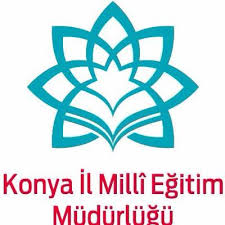 Teşekkürler…